Lineare Funktion zeichnen
Definition einer linearen Funktion
Zeichnen von linearen Funktionen
1. Schritt: Parameter d auf der y-Achse markieren: Der Graph verläuft durch den Punkt (0|d)
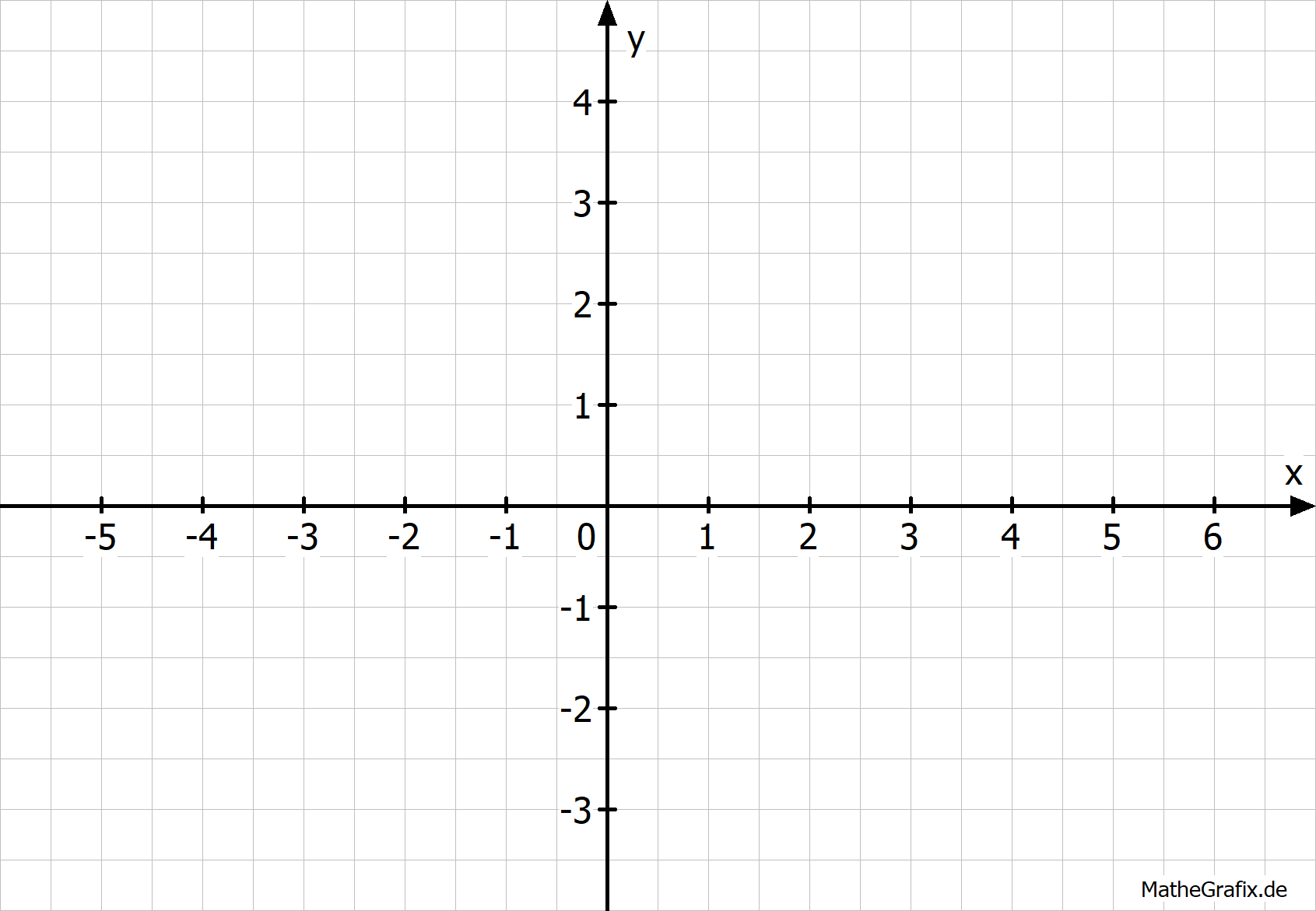 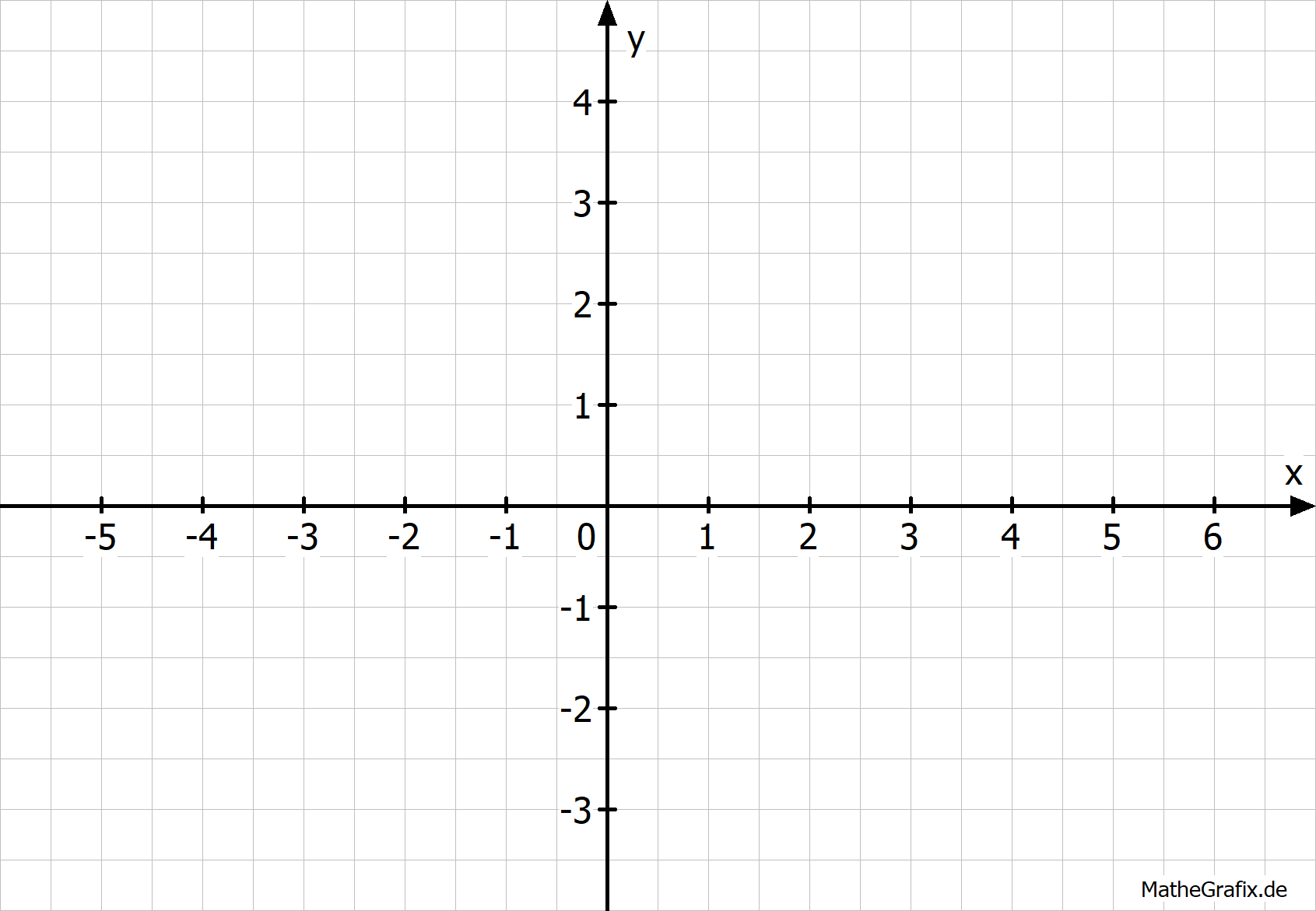 Bsp. 1) Zeichne den Funktionsgraphen der linearen Funktion.
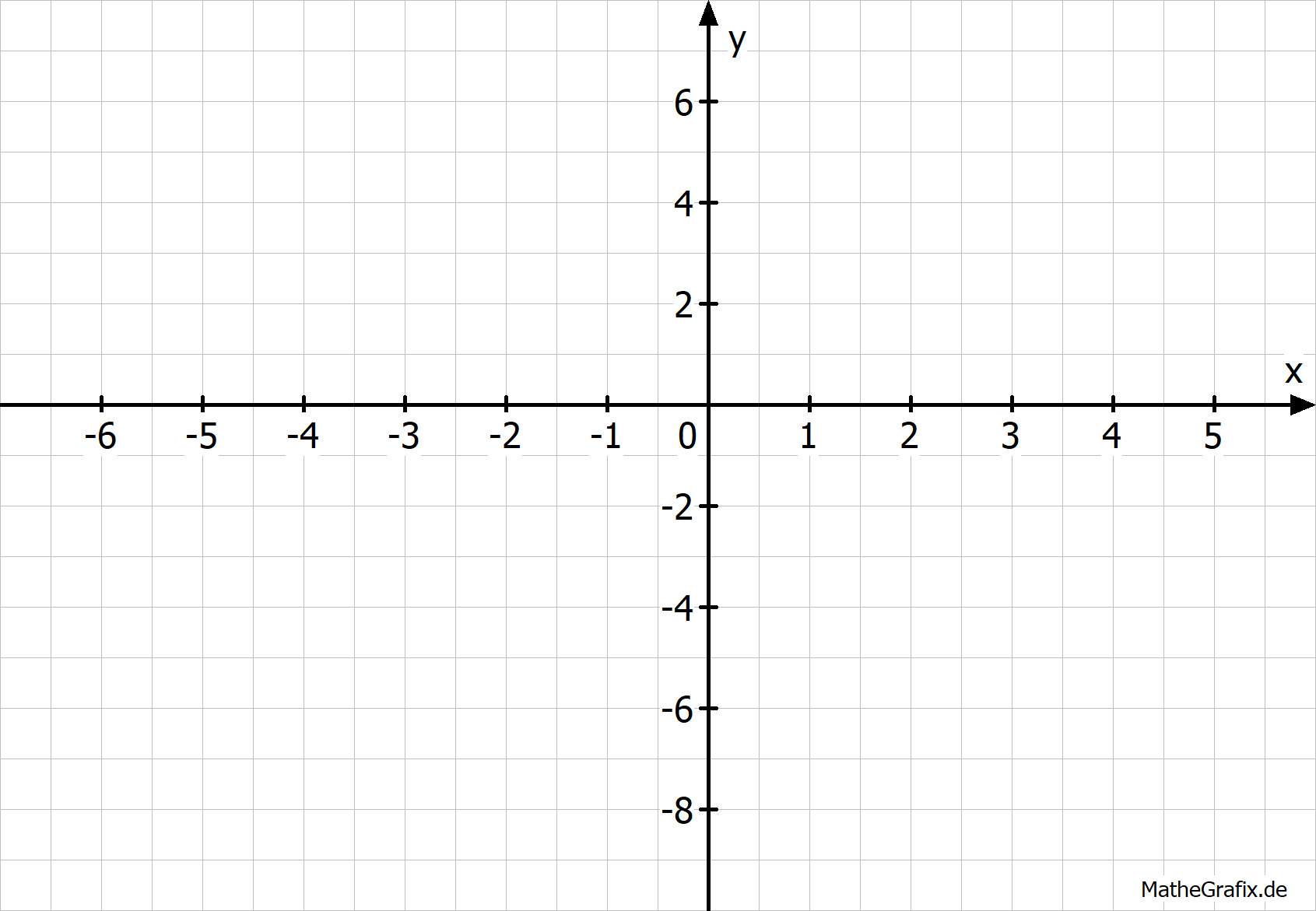 1. Schritt: Parameter d auf der y-Achse markieren
Tipp:
Ist die Steigung k ganzzahlig, stelle k als Bruch dar!!
Bsp. 2) Zeichne die linearen Funktionen im gegebenen Koordinatensystem. Skaliere die Achsen passend! Die Skalierung der x-Achse und y-Achse muss nicht gleich bzw. soll bei einigen Beispielen verschieden sein.
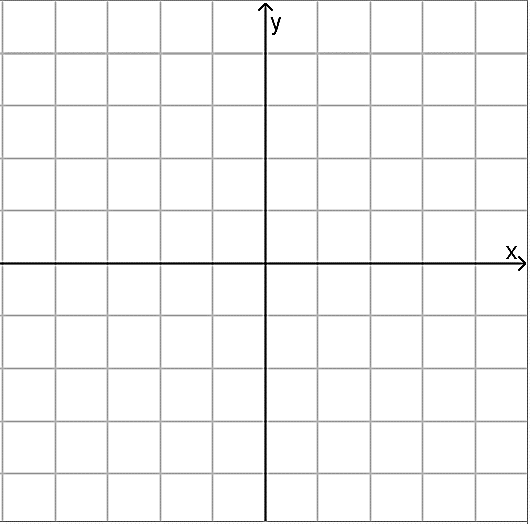 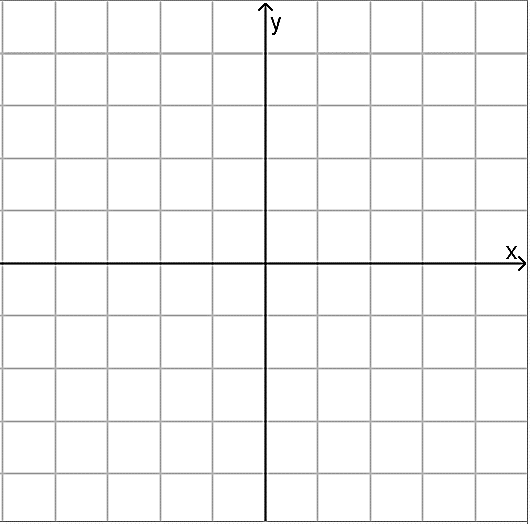